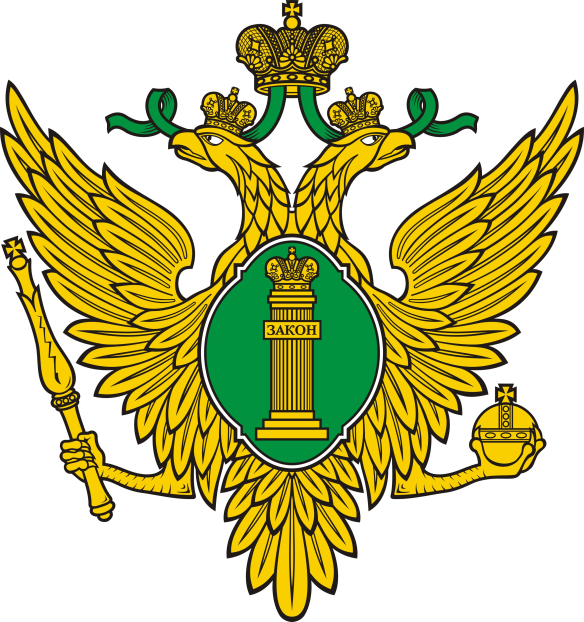 Управление Министерства юстиции Российской Федерации по Амурской области
ПОРЯДОК ПРЕДОСТАВЛЕНИЯ ГОСУДАРСТВЕННОЙ УСЛУГИ ПО ПРИНЯТИЮ РЕШЕНИЯ О ПРИЗНАНИИ СОЦИАЛЬНО ОРИЕНТИРОВАННОЙ НЕКОММЕРЧЕСКОЙ ОРГАНИЗАЦИИ ИСПОЛНИТЕЛЕМ ОБЩЕСТВЕННО ПОЛЕЗНЫХ УСЛУГ
Федеральный закон от 12 января 1996 г. № 7-ФЗ«О некоммерческих организациях» (далее – Закон № 7-ФЗ)
В соответствии с п. 2.1. ст. 2 Закона № 7-ФЗ, социально ориентированными некоммерческими  организациями признаются некоммерческие организации, созданные в предусмотренных настоящим Федеральным законом формах (за исключением государственных корпораций, государственных компаний, общественных объединений, являющихся политическими партиями) и осуществляющие деятельность, направленную на решение социальных проблем, развитие гражданского общества в Российской Федерации, а также виды деятельности, предусмотренные статьей 31.1 настоящего Федерального закона.
Ст. 31.1. Закона № 7-ФЗ 1. Органы государственной власти, органы публичной власти федеральной территории и органы местного самоуправления в соответствии с установленными настоящим Федеральным законом и иными федеральными законами полномочиями могут оказывать поддержку социально ориентированным некоммерческим организациям при условии осуществления ими в соответствии с учредительными документами следующих видов деятельности:1) социальное обслуживание, социальная поддержка и защита граждан;2) подготовка населения к преодолению последствий стихийных бедствий, экологических, техногенных или иных катастроф, к предотвращению несчастных случаев;3) оказание помощи пострадавшим в результате стихийных бедствий, экологических, техногенных или иных катастроф, социальных, национальных, религиозных конфликтов, беженцам и вынужденным переселенцам;4) охрана окружающей среды и защита животных;5) охрана и в соответствии с установленными требованиями содержание объектов (в том числе зданий, сооружений) и территорий, имеющих историческое, культовое, культурное или природоохранное значение, и мест захоронений;6) оказание юридической помощи на безвозмездной или на льготной основе гражданам и некоммерческим организациям и правовое просвещение населения, деятельность по защите прав и свобод человека и гражданина;7) профилактика социально опасных форм поведения граждан;8) благотворительная деятельность, а также деятельность в области организации и поддержки благотворительности и добровольчества (волонтерства);9) деятельность в области образования, просвещения, науки, культуры, искусства, здравоохранения, профилактики и охраны здоровья граждан, пропаганды здорового образа жизни, улучшения морально-психологического состояния граждан, физической культуры и спорта и содействие указанной деятельности, а также содействие духовному развитию личности;11) развитие межнационального сотрудничества, сохранение и защита самобытности, культуры, языков и традиций народов Российской Федерации;12) деятельность в сфере патриотического, в том числе военно-патриотического, воспитания граждан Российской Федерации;13) проведение поисковой работы, направленной на выявление неизвестных воинских захоронений и непогребенных останков защитников Отечества, установление имен погибших и пропавших без вести при защите Отечества;14) участие в профилактике и (или) тушении пожаров и проведении аварийно-спасательных работ;15) социальная и культурная адаптация и интеграция мигрантов;16) мероприятия по медицинской реабилитации и социальной реабилитации, социальной и трудовой реинтеграции лиц, осуществляющих незаконное потребление наркотических средств или психотропных веществ;18) увековечение памяти жертв политических репрессий.
Социально ориентированная некоммерческая организация – 
исполнитель общественно полезных услуг
не выполняет функции иностранного агента
не имеет задолженностей по налогам и сборам, иным предусмотренным законодательством Российской  Федерации обязательным платежам
оказывает на протяжении не менее чем одного года общественно полезные услуги надлежащего качества
или
надлежащая реализация проектов, предусматривающих осуществление деятельности по одному или нескольким приоритетным направлениям в сфере оказания общественно полезных услуг с использованием грантов Президента Российской Федерации, предоставляемых на развитие гражданского общества
Постановлением Правительства РФ 
от 26 января 2017 г. № 89 
«О реестре некоммерческих организаций - исполнителей общественно полезных услуг» 

утверждены 

Правилапринятия решения о признании социально ориентированной некоммерческой организации исполнителем общественно полезных услуг
 (далее – Правила СОНКО ИПУ)
Для признания организации исполнителем общественно полезных услуг и внесения ее в реестр:
- Организация обращается в федеральный орган исполнительной власти (территориальный орган), органами исполнительной власти субъекта Российской Федерации в письменной форме с заявлением о выдаче заключения о соответствии качества оказываемых ею услуг. (рассматривается 30 дней). (перечень органов, осуществляющих оценку качества оказания общественно полезных услуг установлен Приложением № 3 к Правилам СОНКО ИПУ) 

- Организация обращается с заявлением о признании социально ориентированной некоммерческой организации исполнителем общественно полезных услуг (обр. заявления в Приложении № 1 к Правилам СОНКО ИПУ) в Управление Министерства юстиции Российской Федерации по Амурской области.
Переченьобщественно полезных услуг

утвержден

Постановлением Правительства РФ 
от 27 октября 2016 г. № 1096«Об утверждении перечня общественно полезных услуг и критериев оценки качества их оказания»
Управление Министерства юстиции Российской Федерации по Амурской области
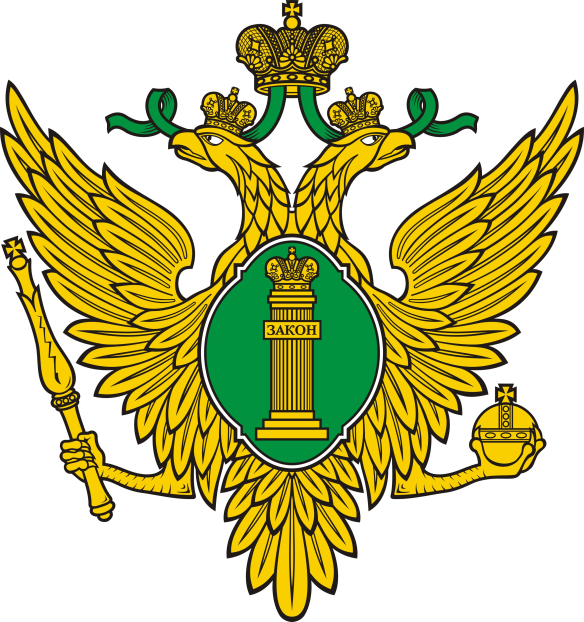 г. Благовещенск, ул. Калинина 126
Отдел по делам некоммерческих организаций 
пер. Пограничный 10
Начальник отдела – Слепцова Ирина Николаевна
тел. (4162) 52-35-93
тел. специалистов (4162) 52-49-50